Resultat av TTK:s medlemsenkät 2024
[Speaker Notes: Enkätperiod
Enkäten skickades ut den 7 mars och sista svarsdag var nu i söndags den 20 mars. Så det var två hela veckors svarsperiod.

UtskickEnkäten skickades ut till ca 250 medlemmar (alla de medlemmar som vi har mailadresser till). Cirka 30 autosvar tillbaka med ”delivery failure”, ”e-postadressen finns inte längre” osv. Vi kommer att se över kontaktuppgifter i medlemsregistret i samband med övergången till MATCHi

Svar
Enkäten bestod av 23 frågor om olika områden. Under enkätperioden fick vi in totalt 54 svar, så det är en ganska bra svarsfrekvens för att vara första gången vi genomför en sån här enkät.

Jag tänkte att vi ska gå igenom några delar av enkäten.
Vi hade även med några bakgrundsfrågor som jag tänker att vi hoppar över. Detta är som sagt bara ett axplock av enkätens frågor och resultat. Vi i styrelsen kommer att gå igenom resultatet mer noga på vårt nästa möte, eftersom sista svarsdagen var i söndags så har vi inte kunnat göra det än.]
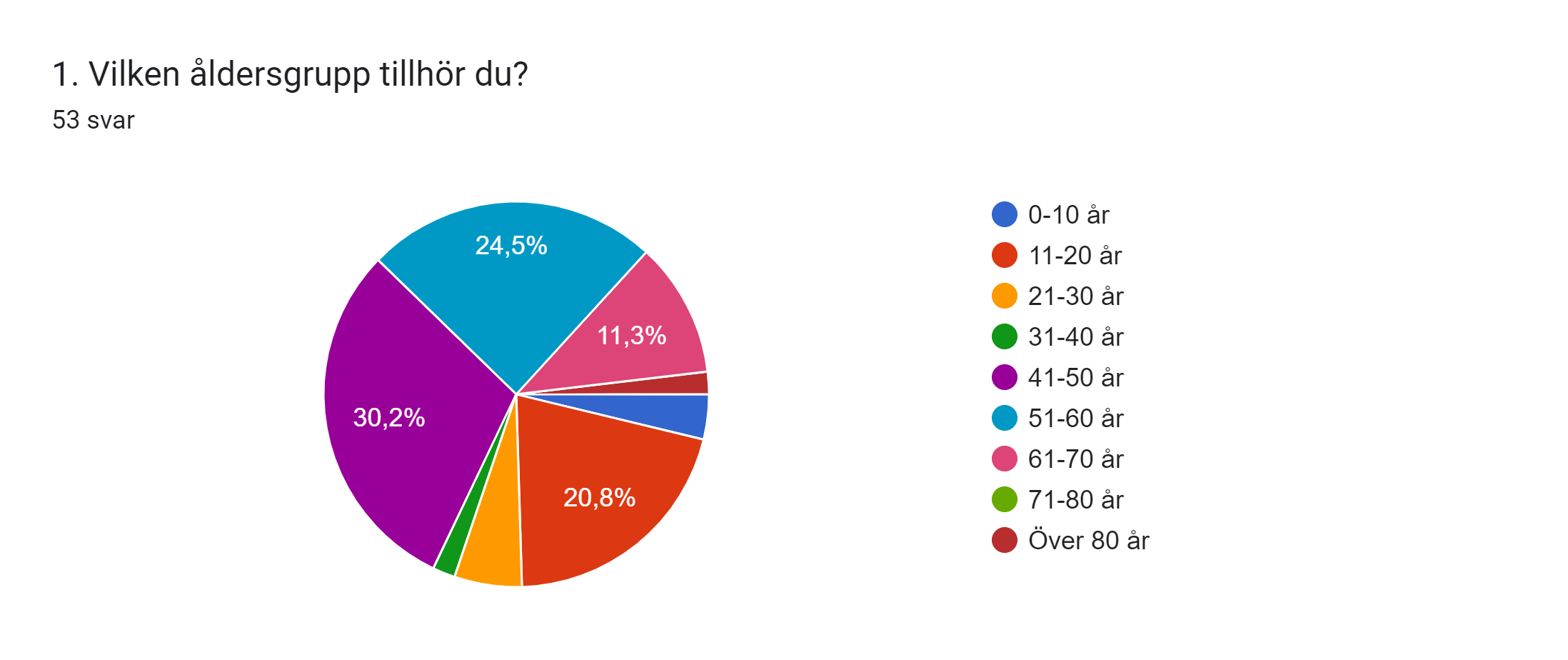 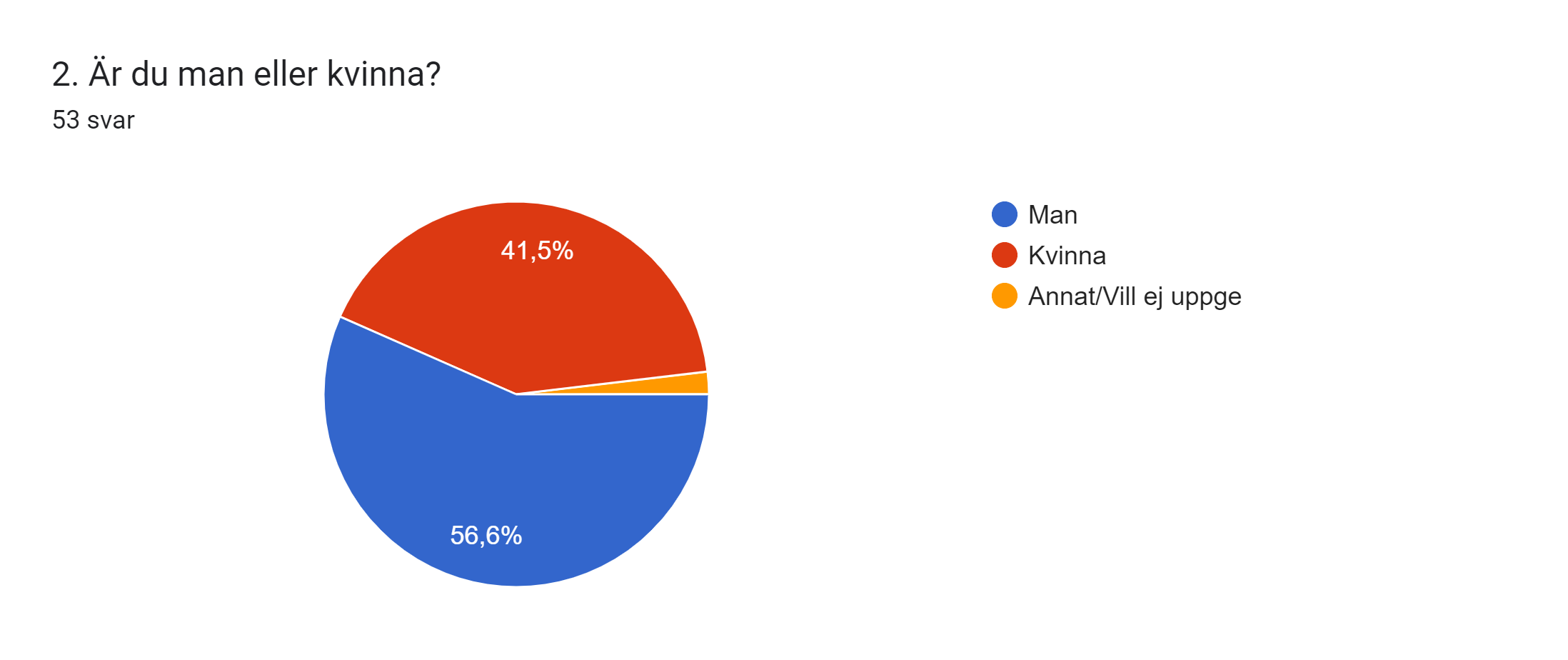 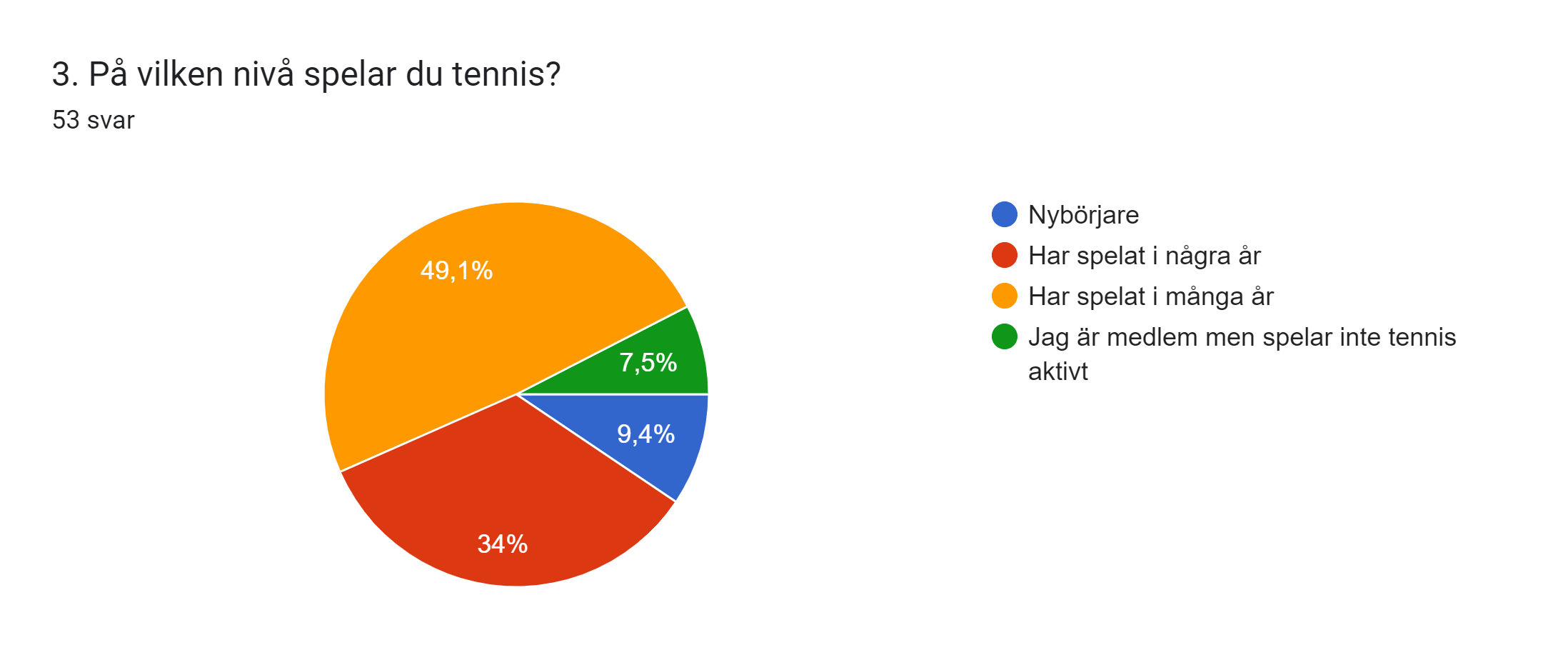 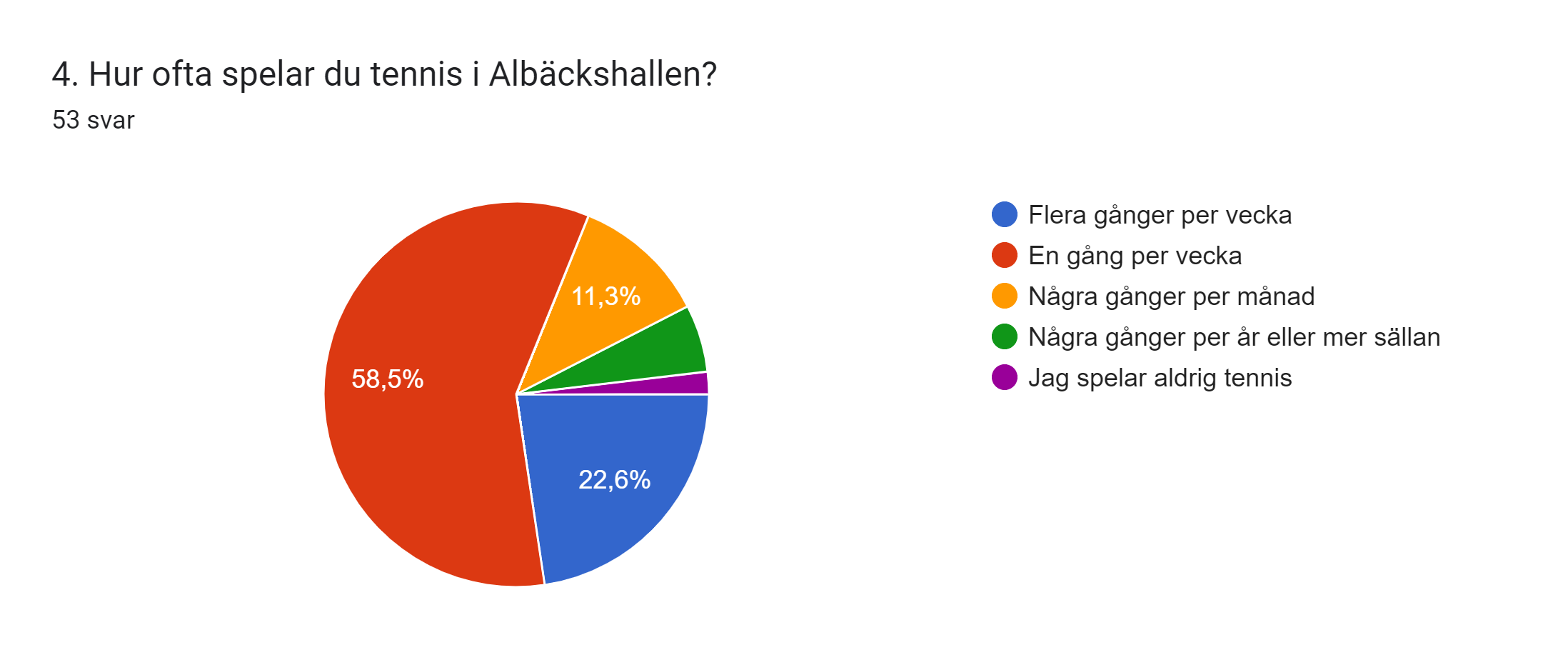 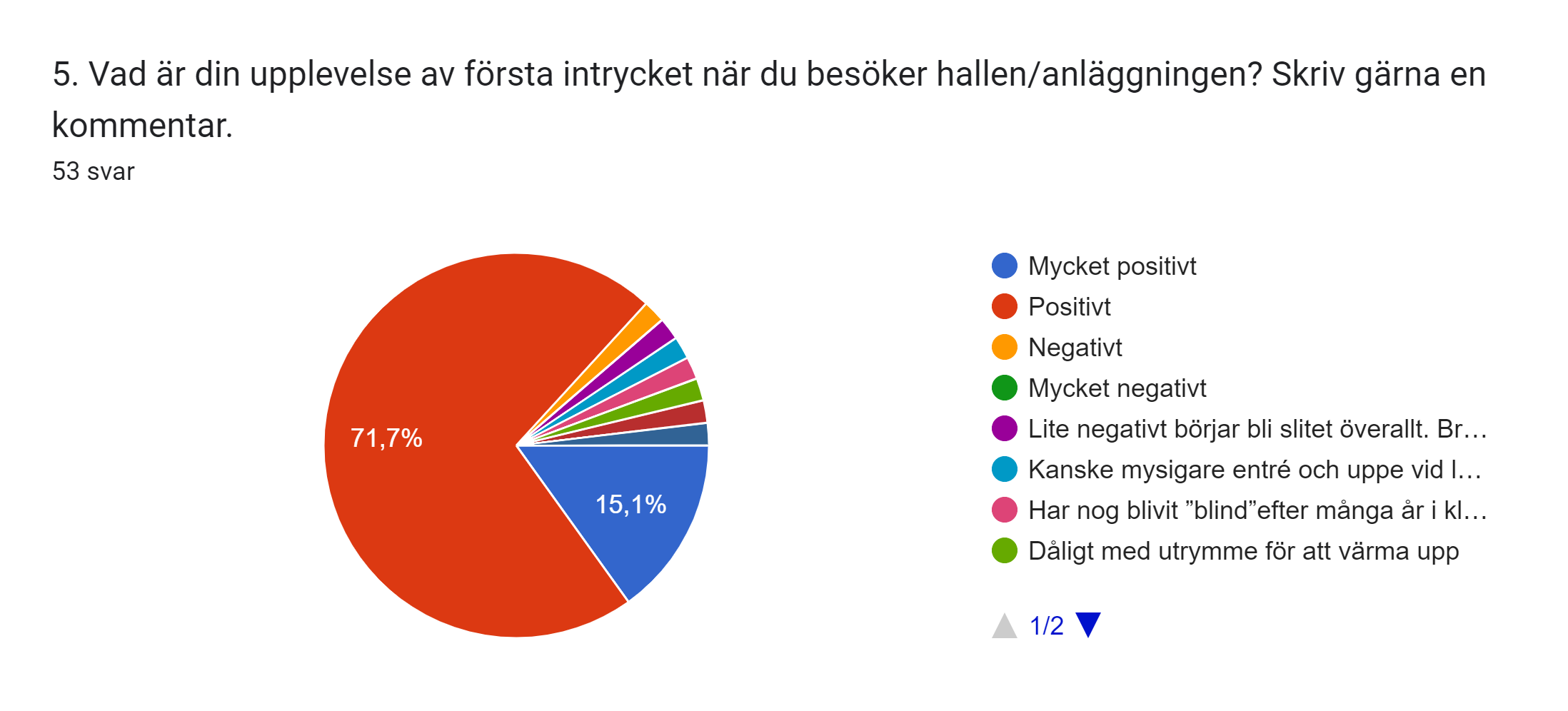 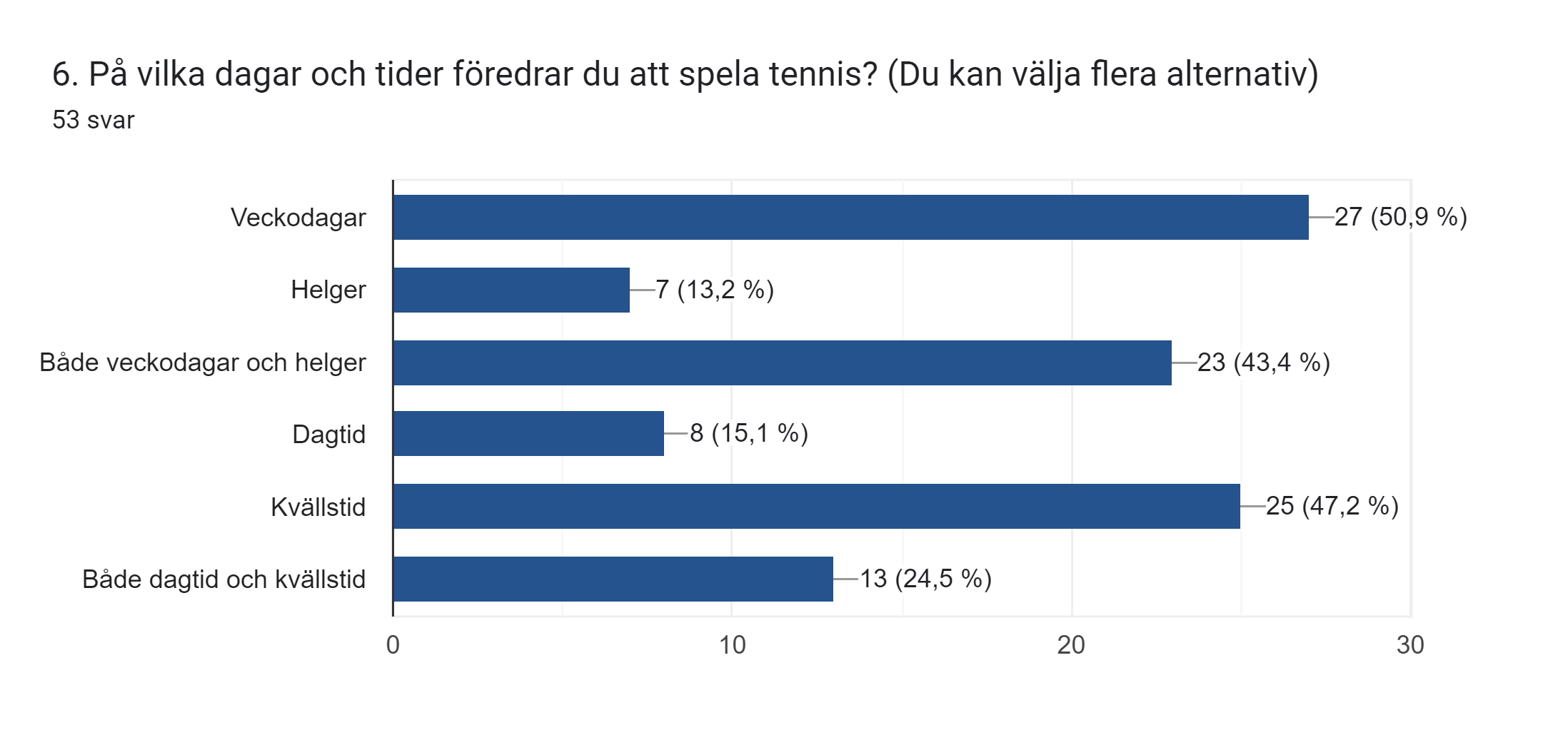 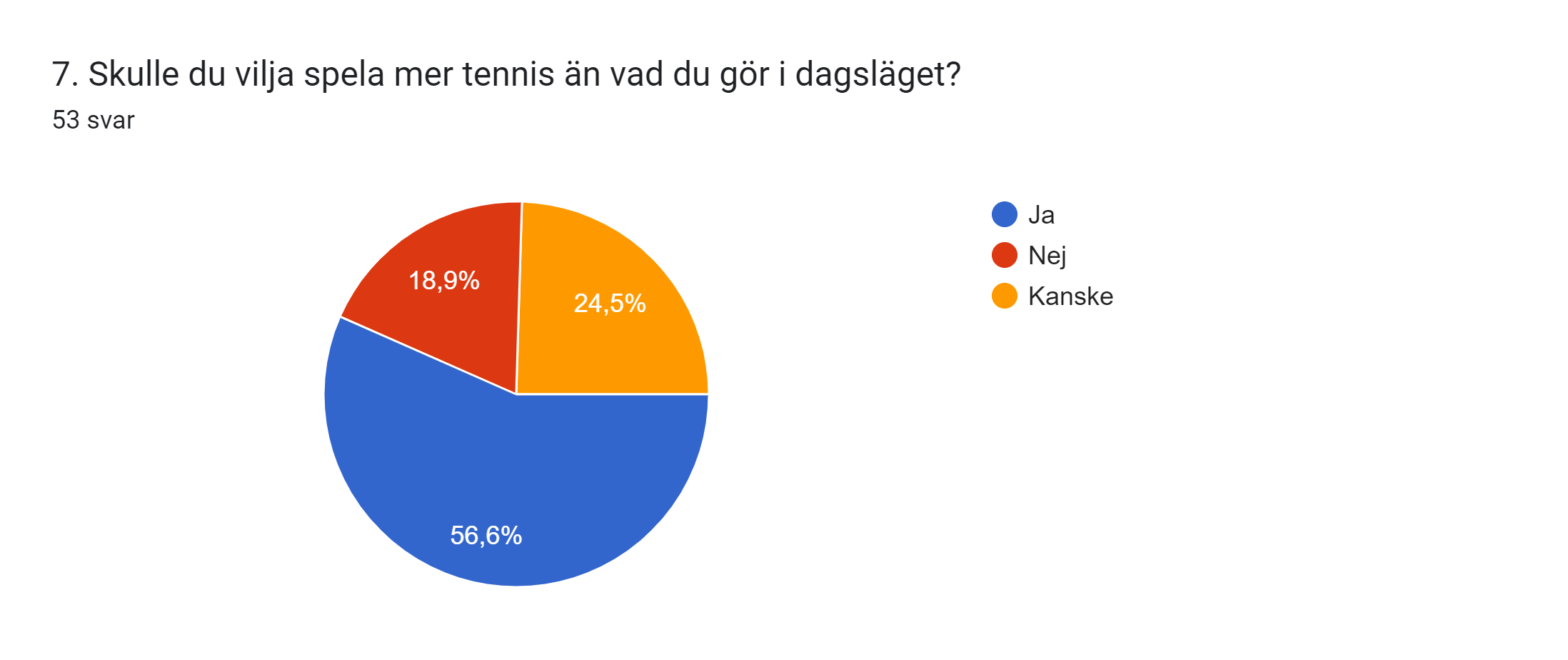 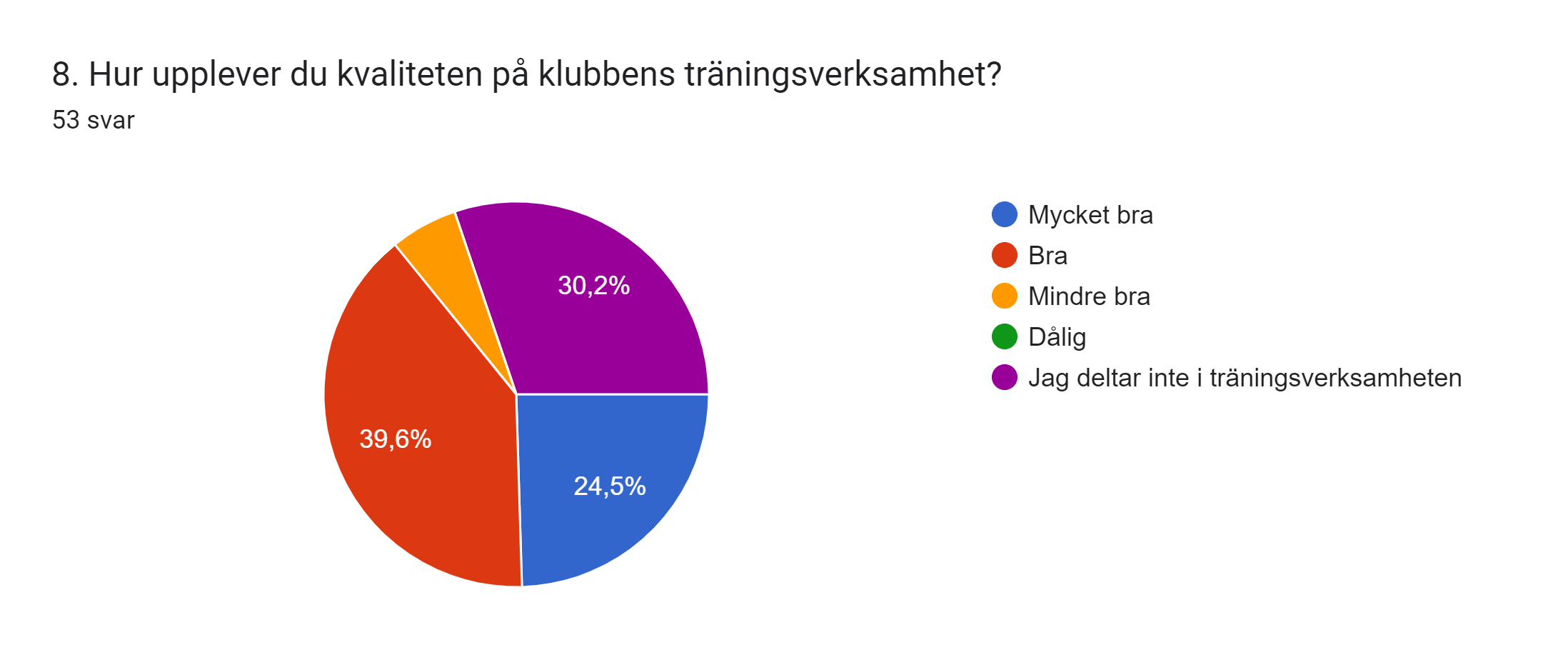 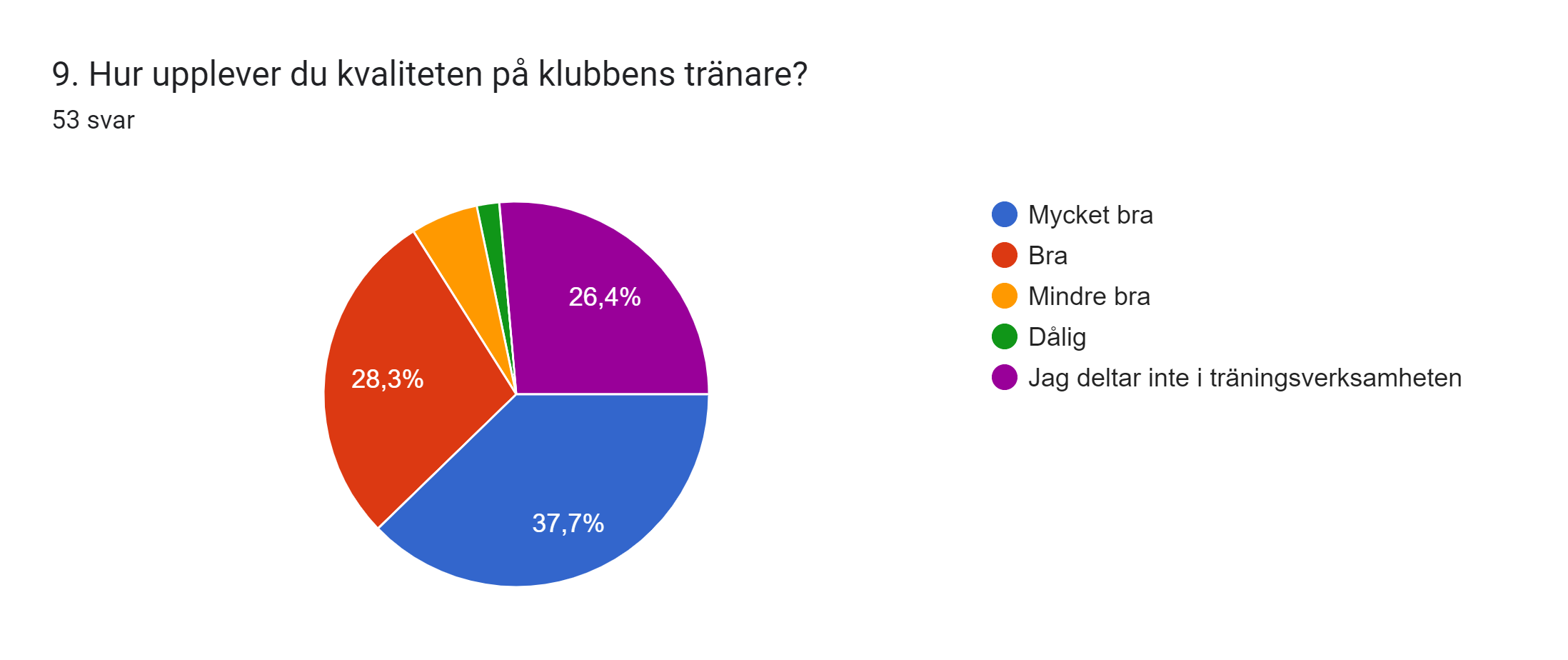 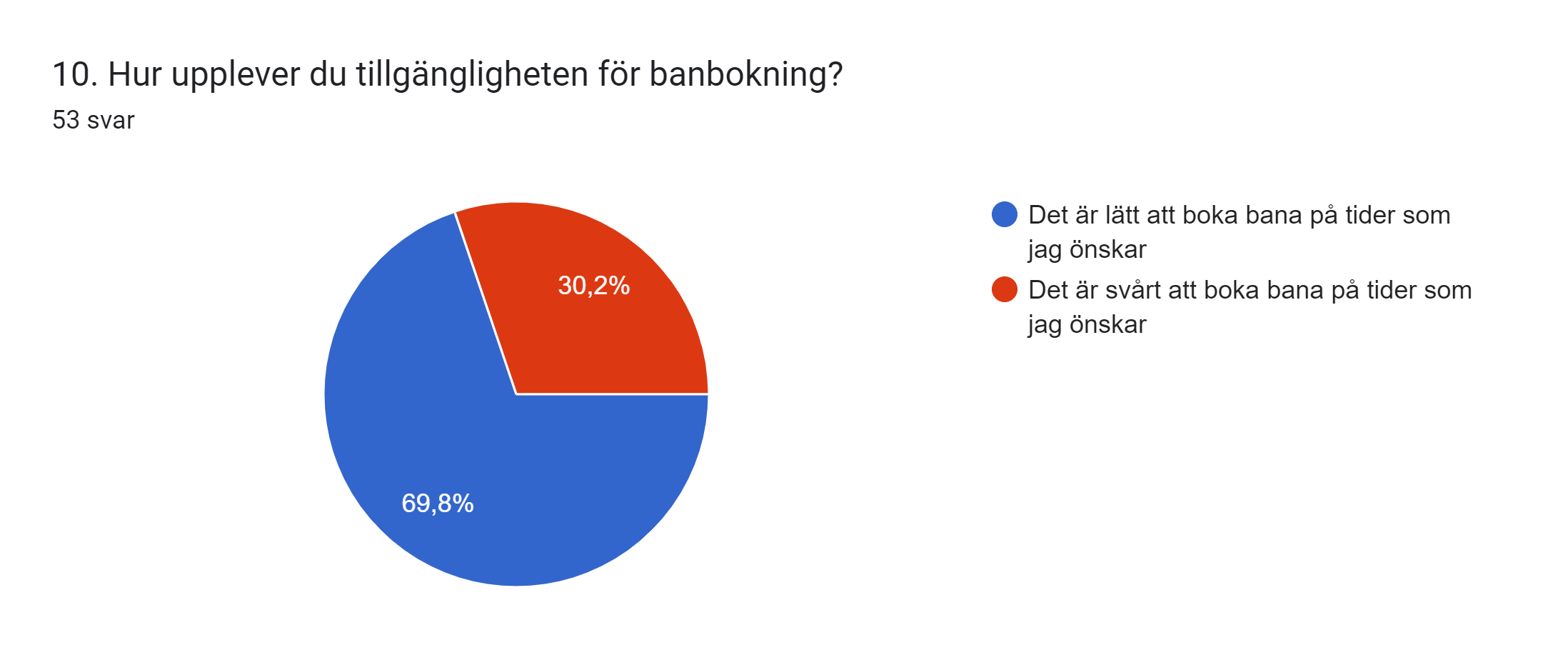 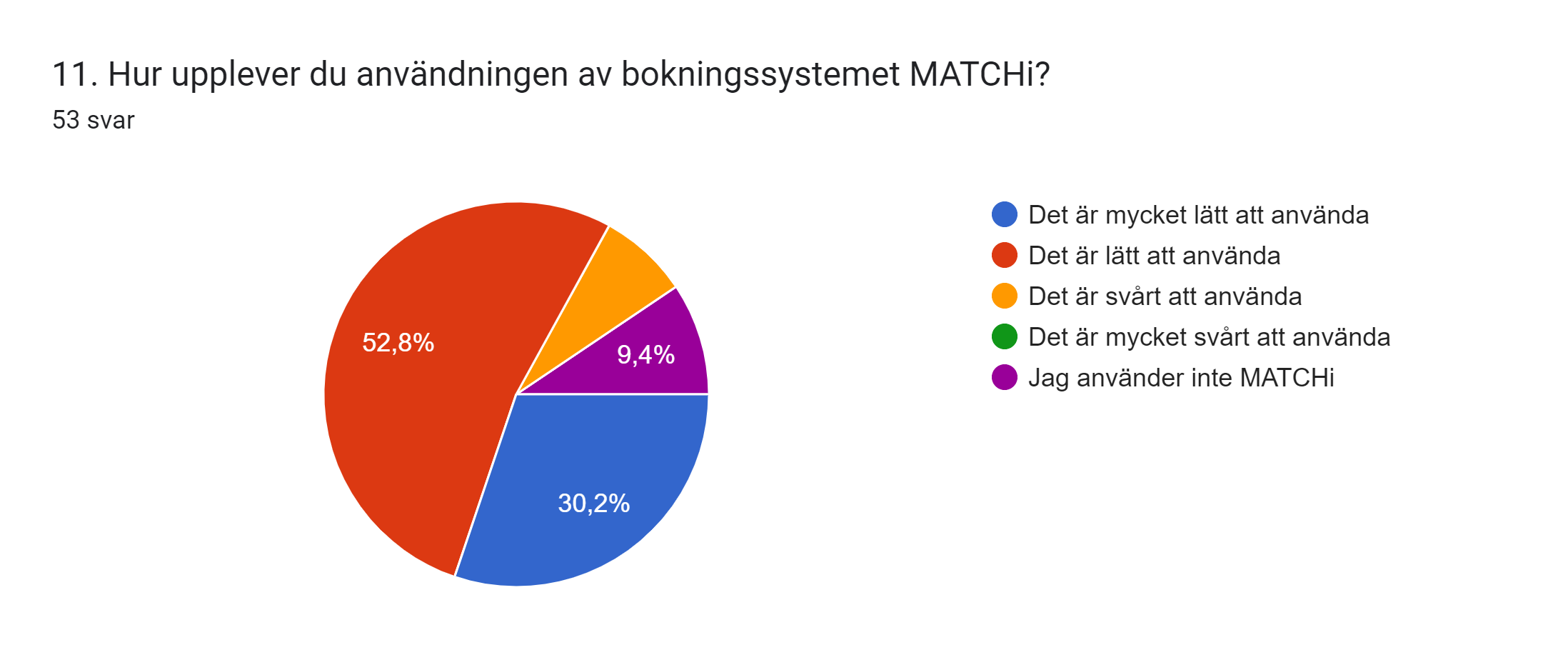 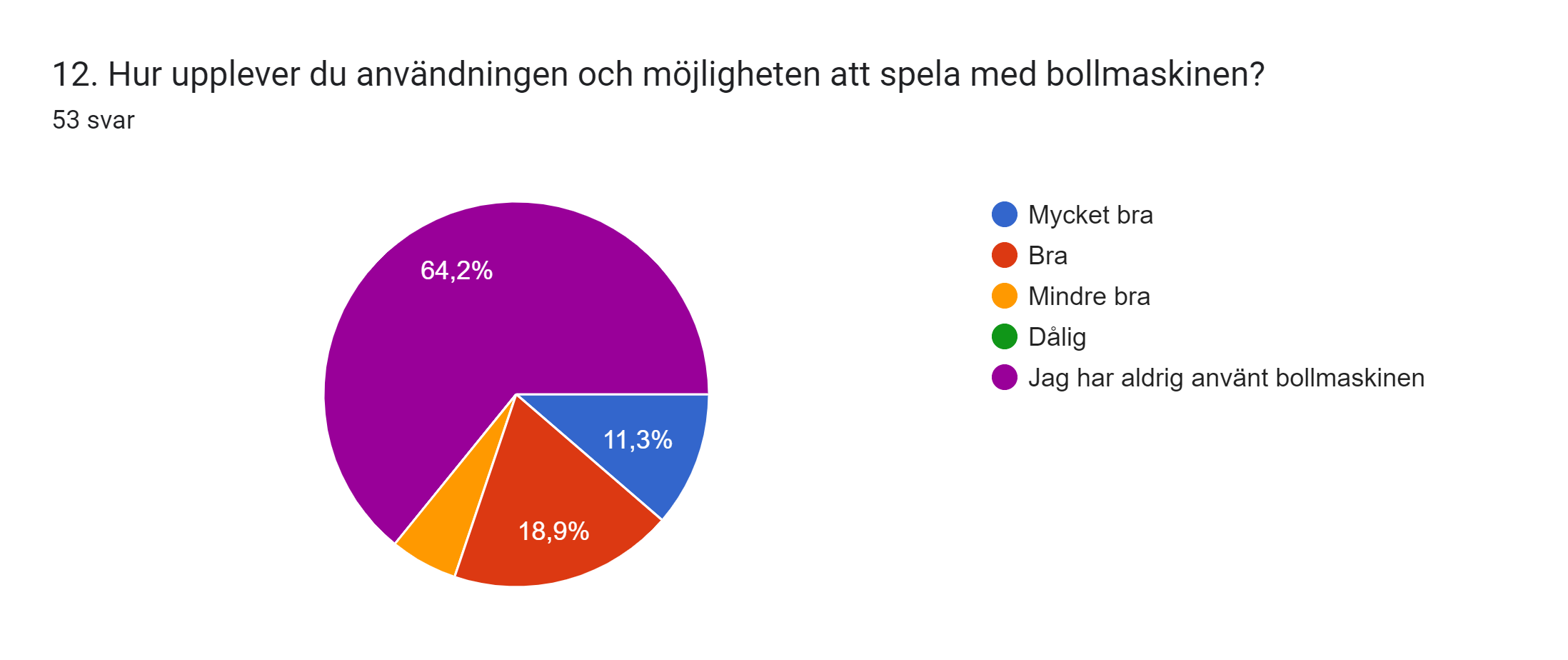 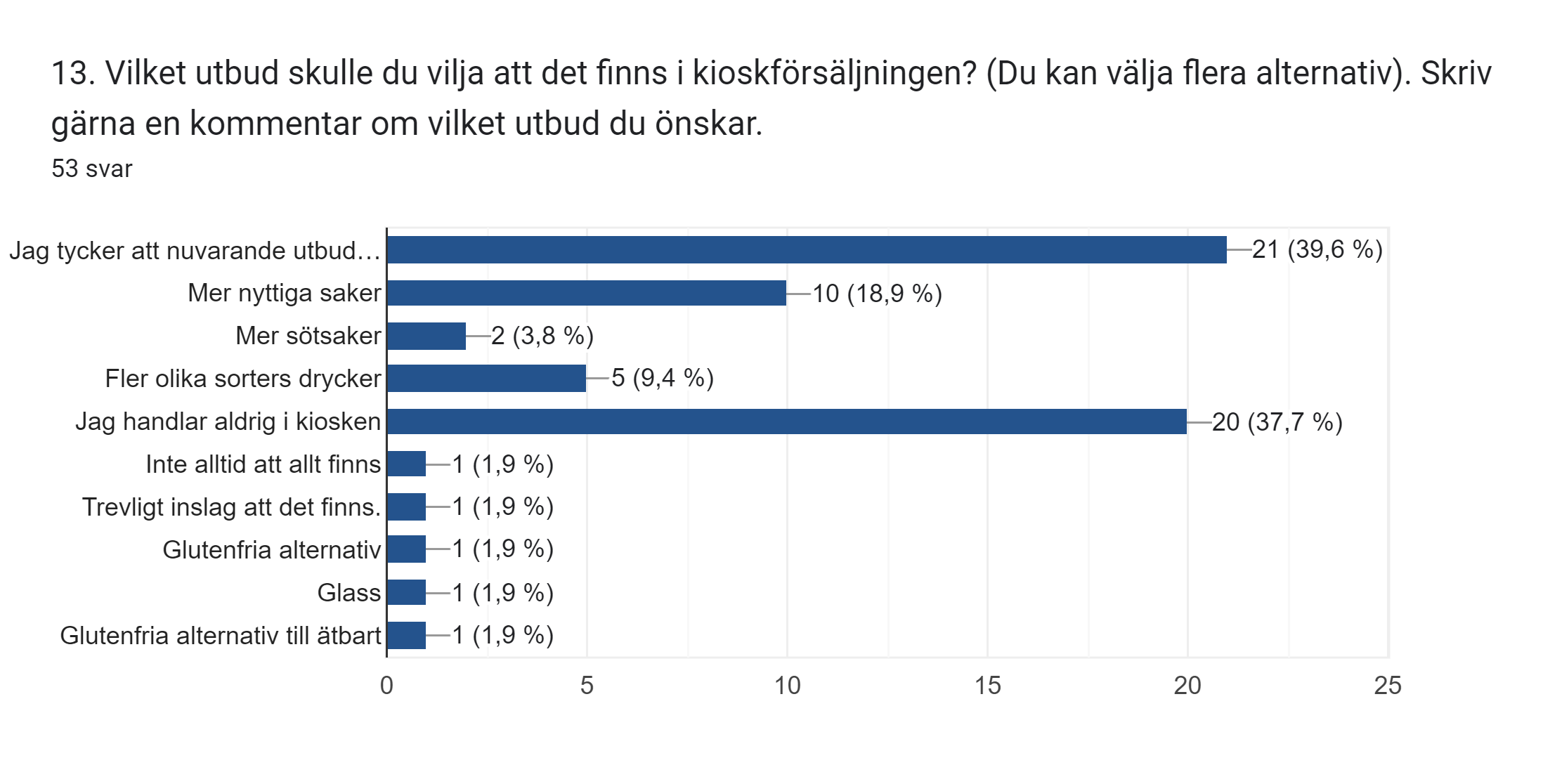 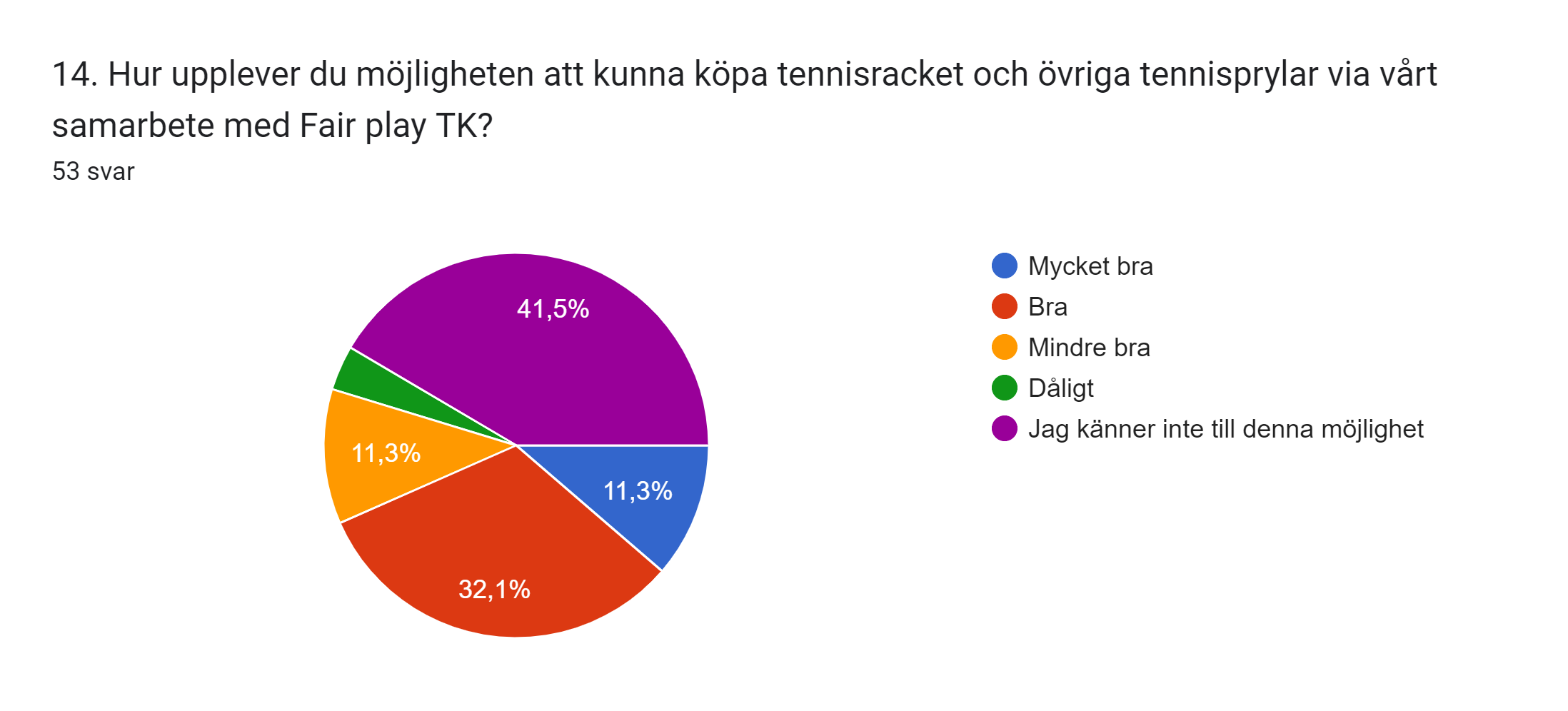 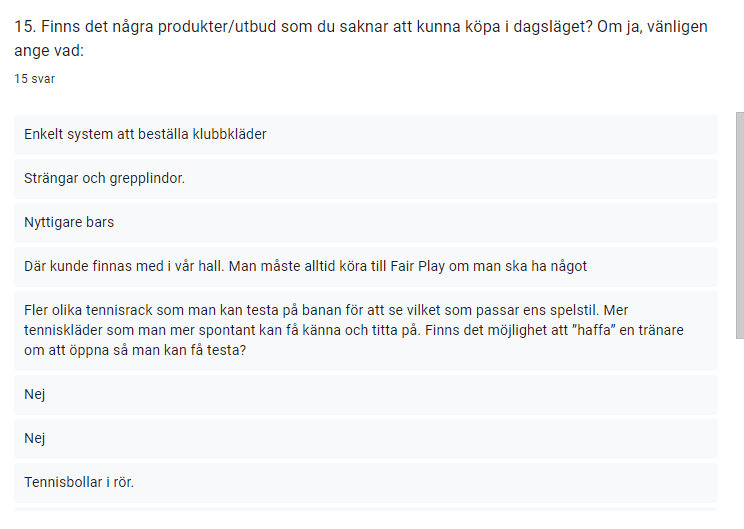 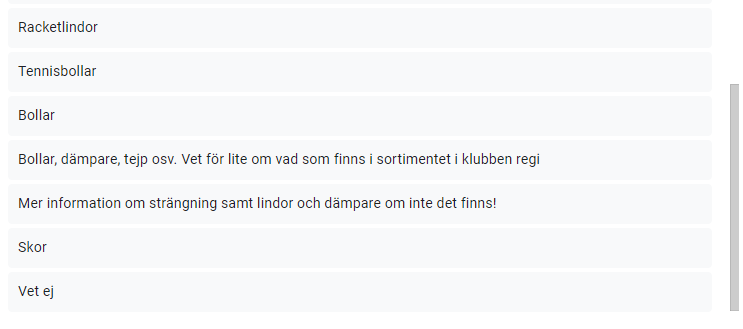 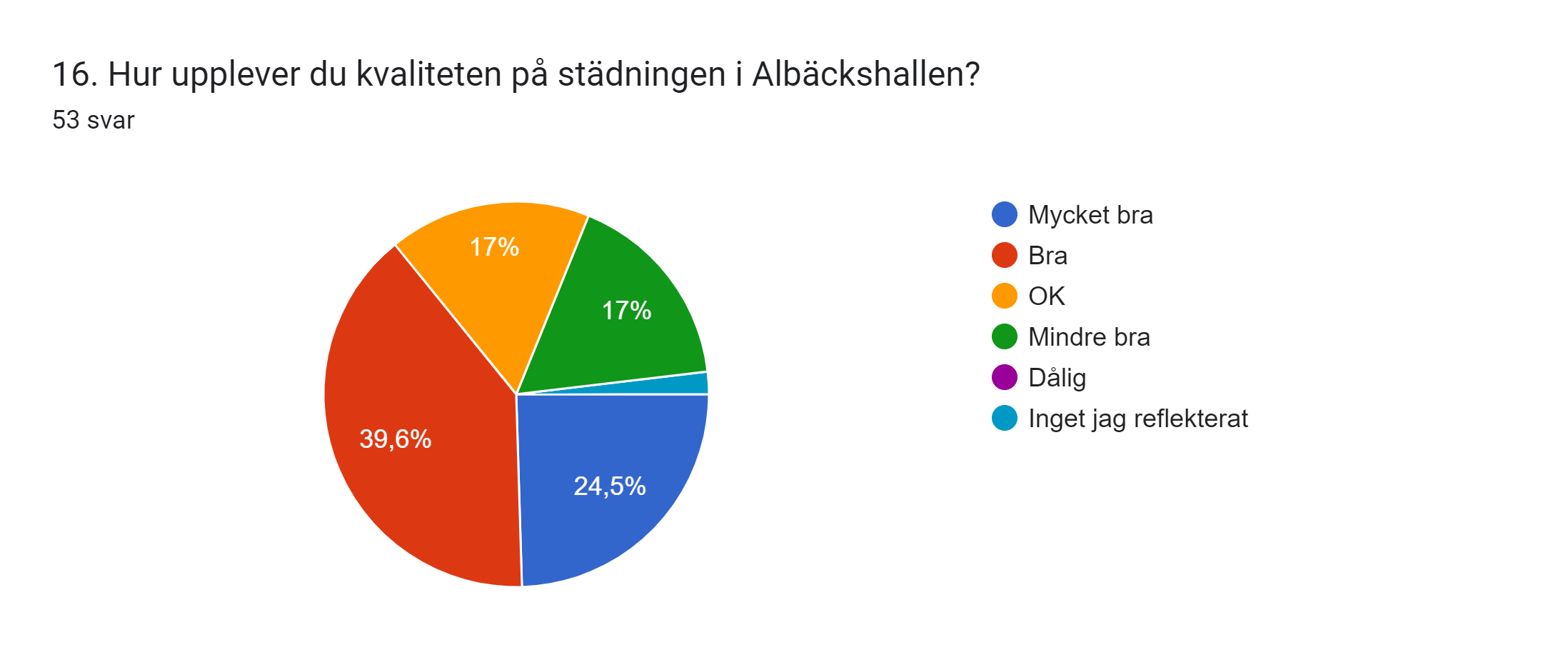 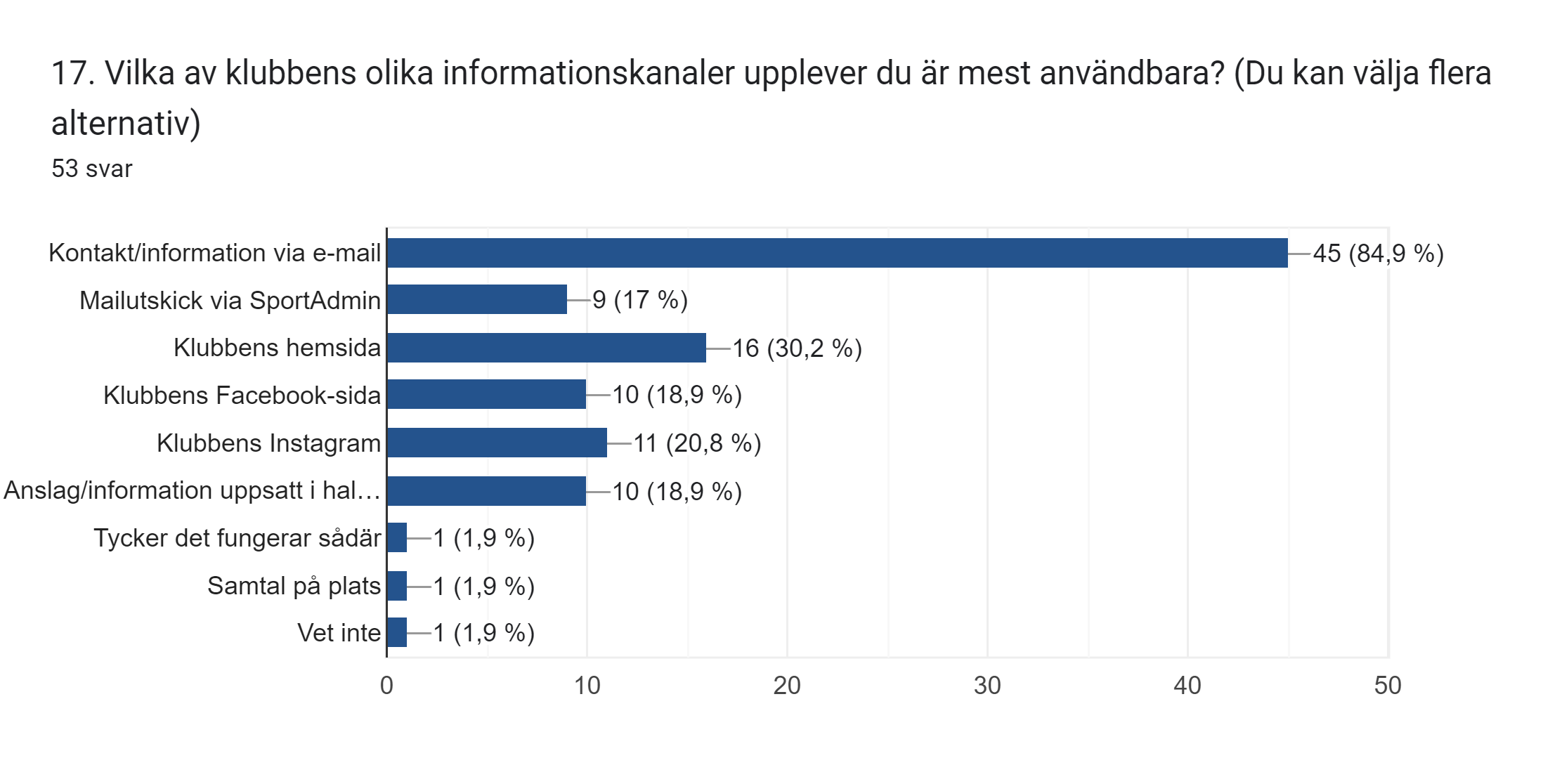 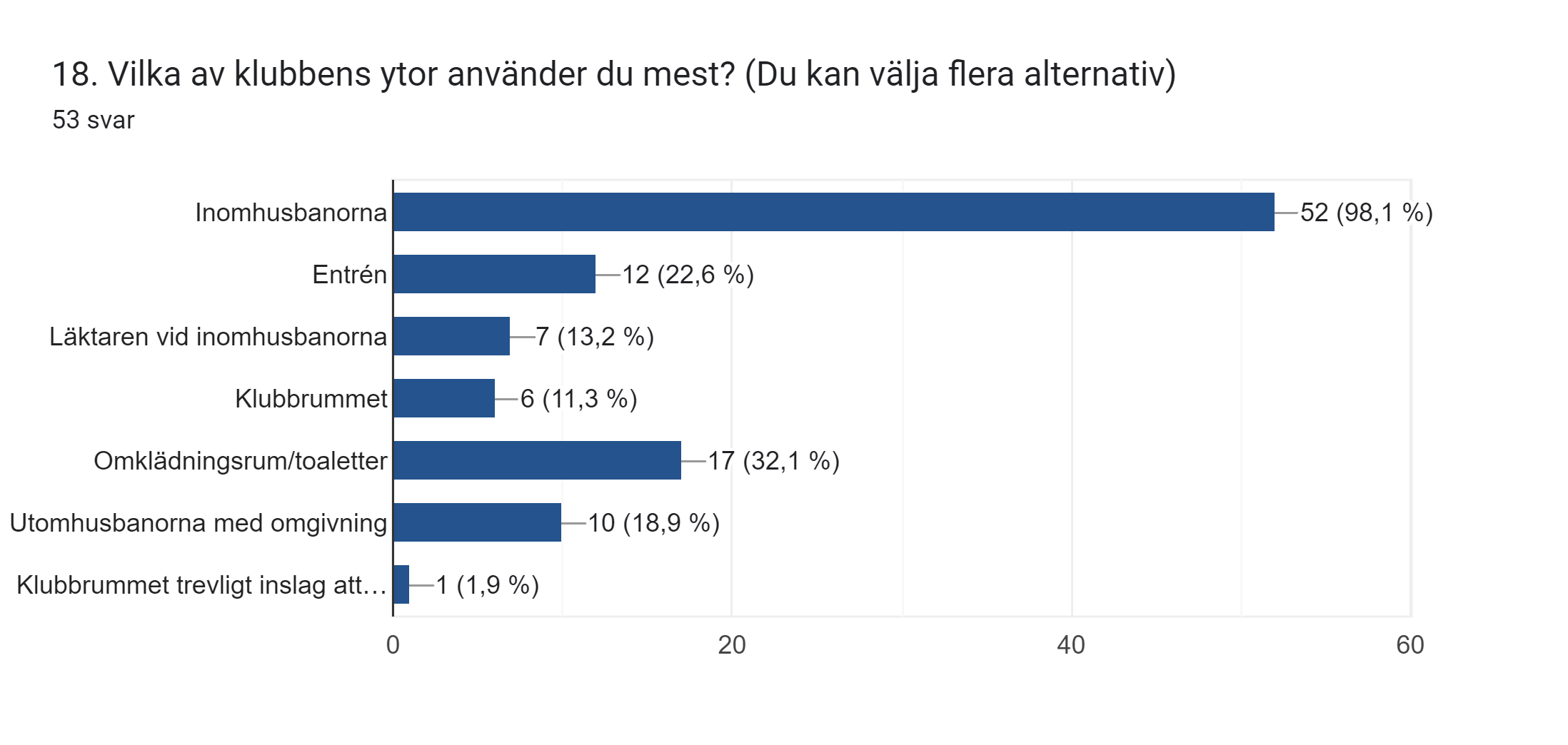 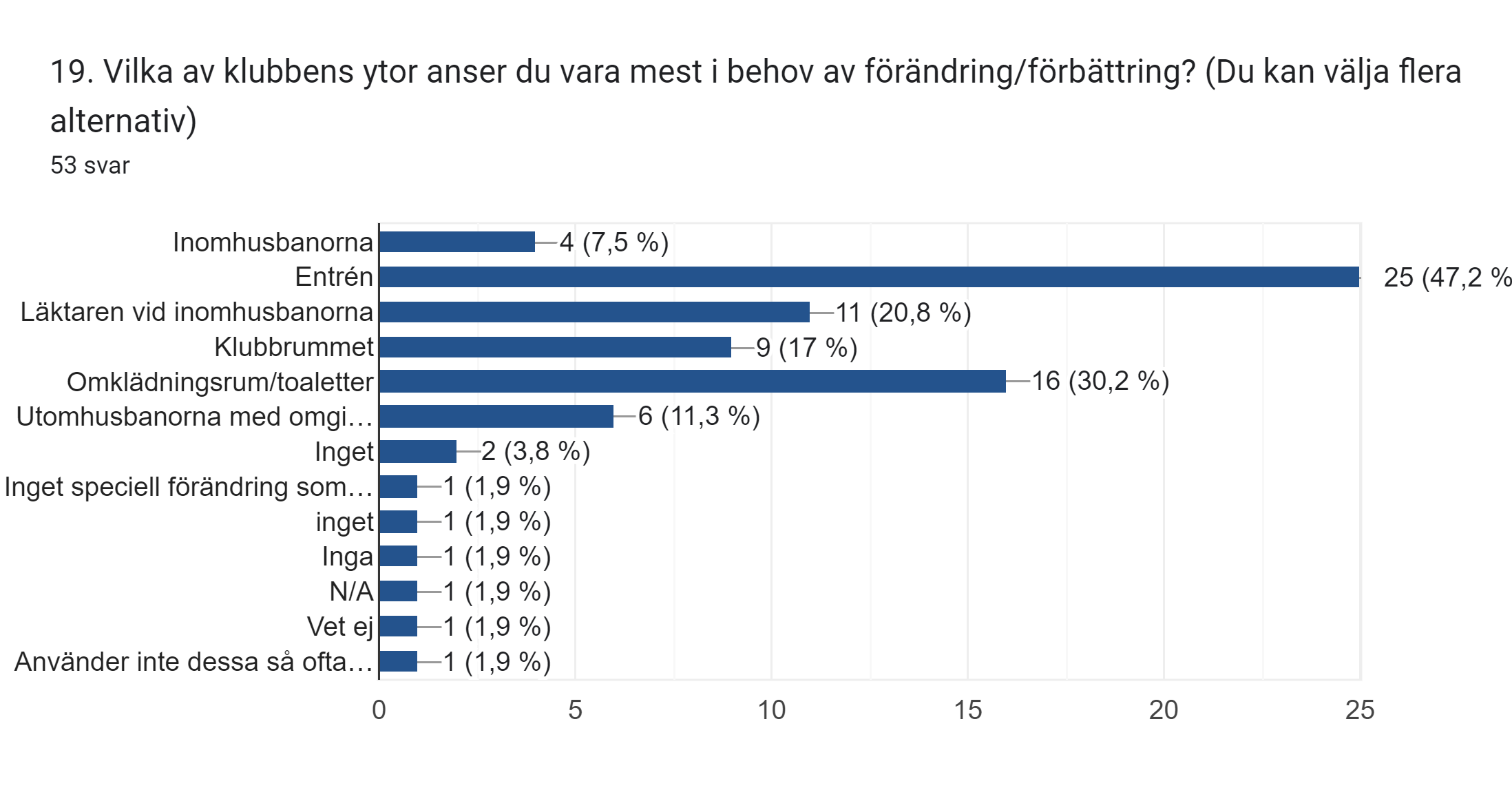 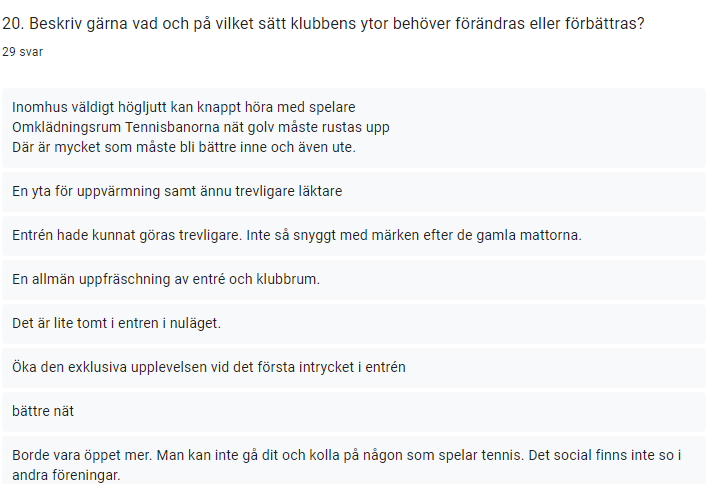 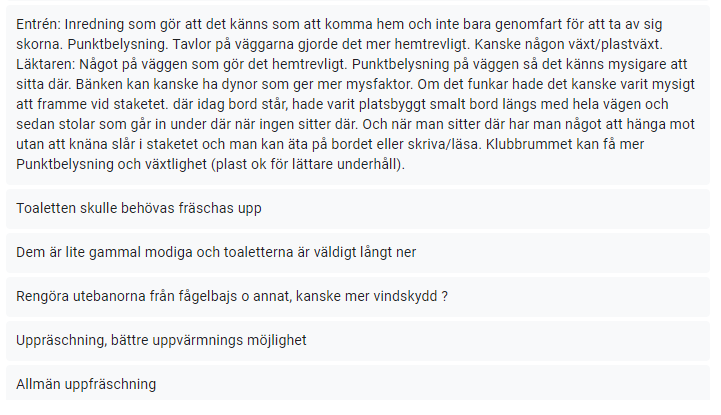 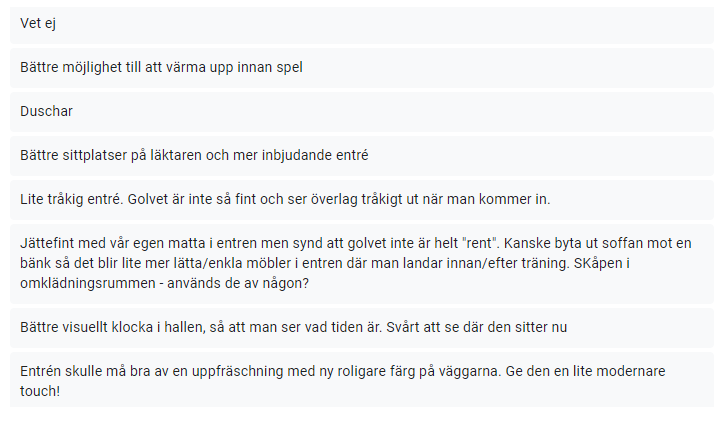 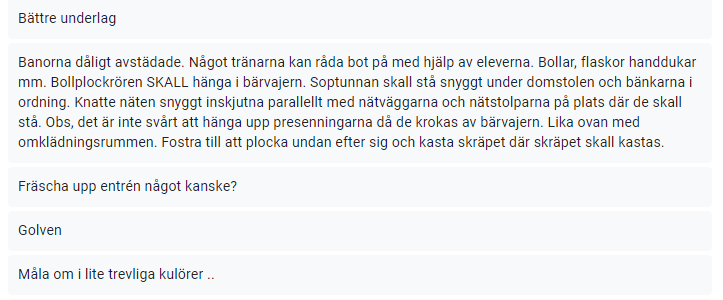 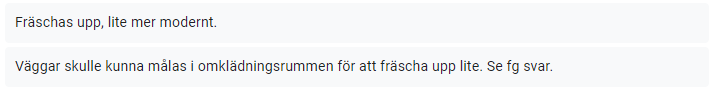 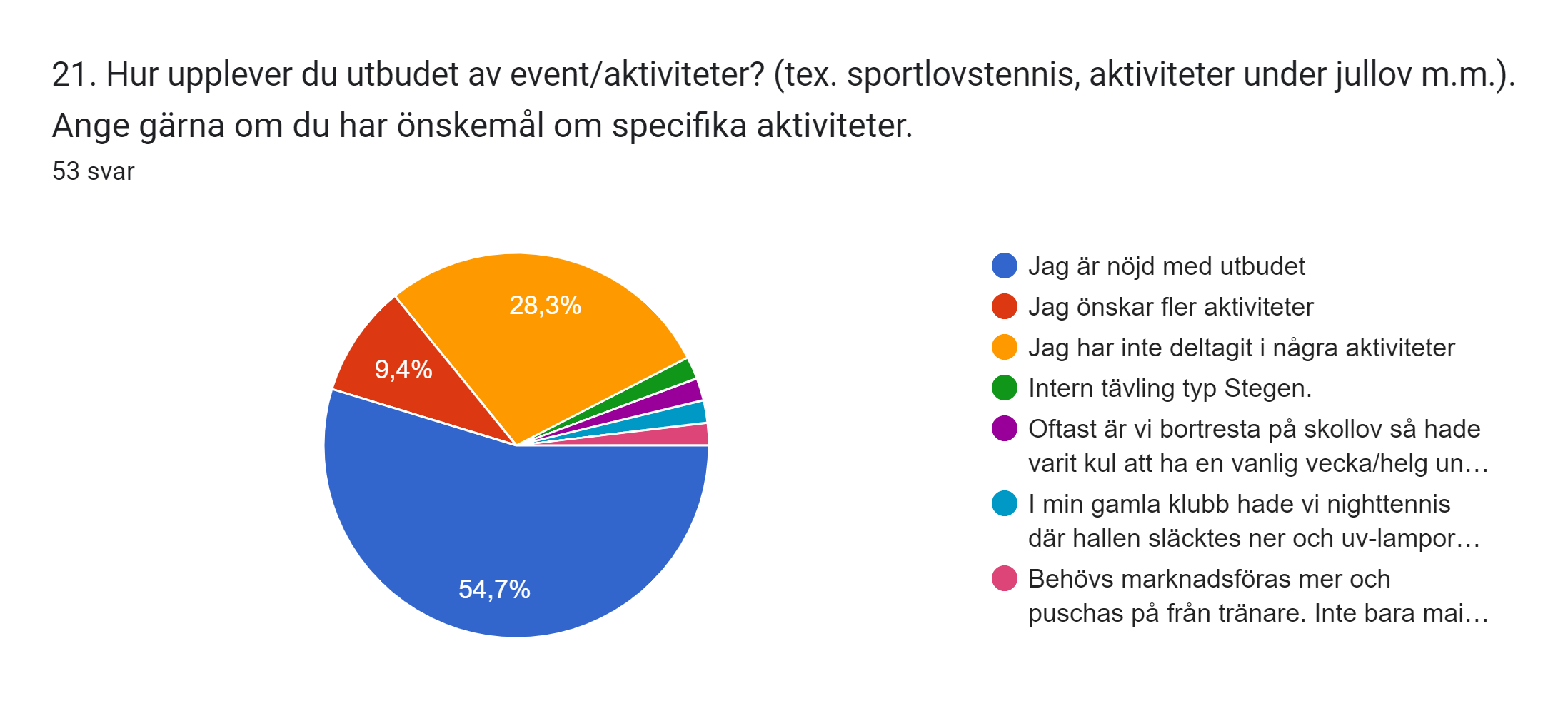 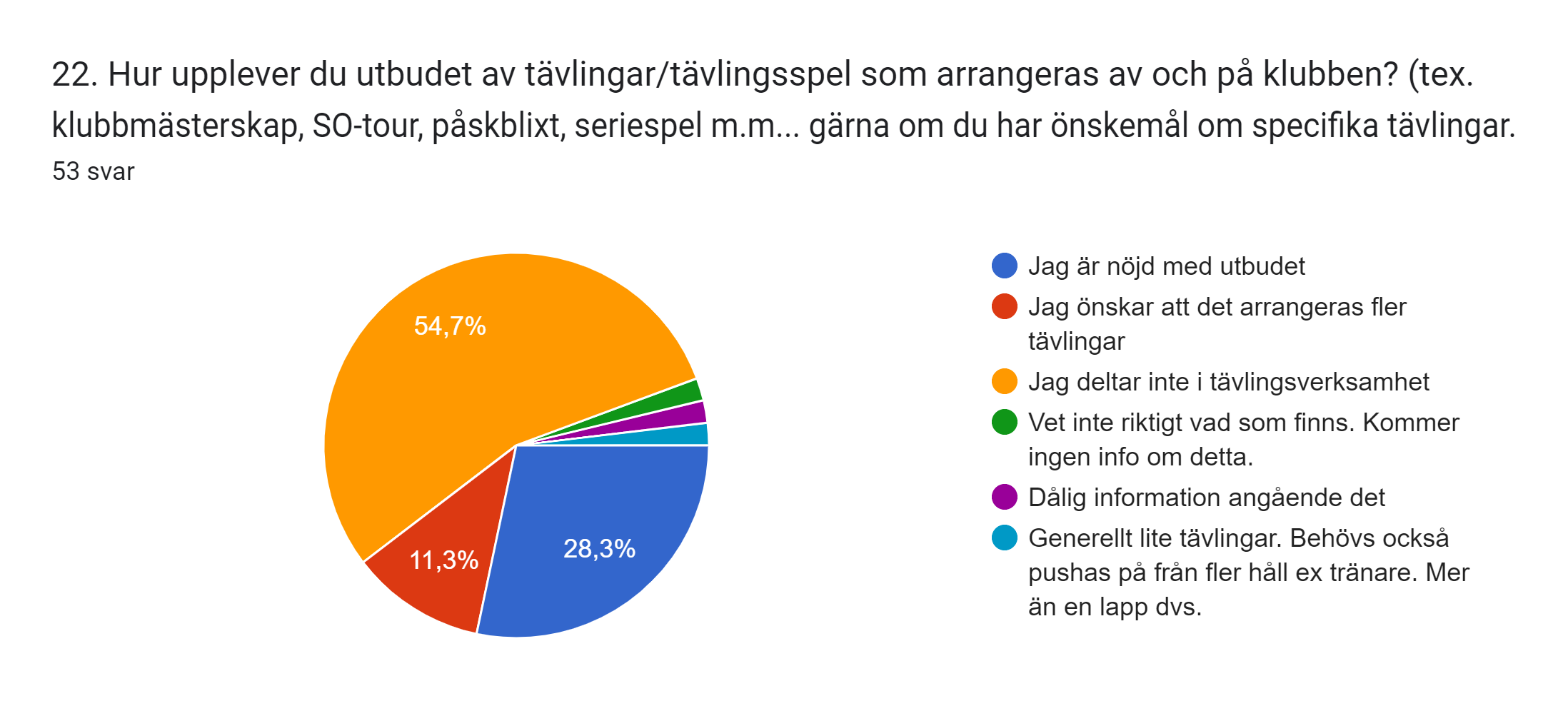 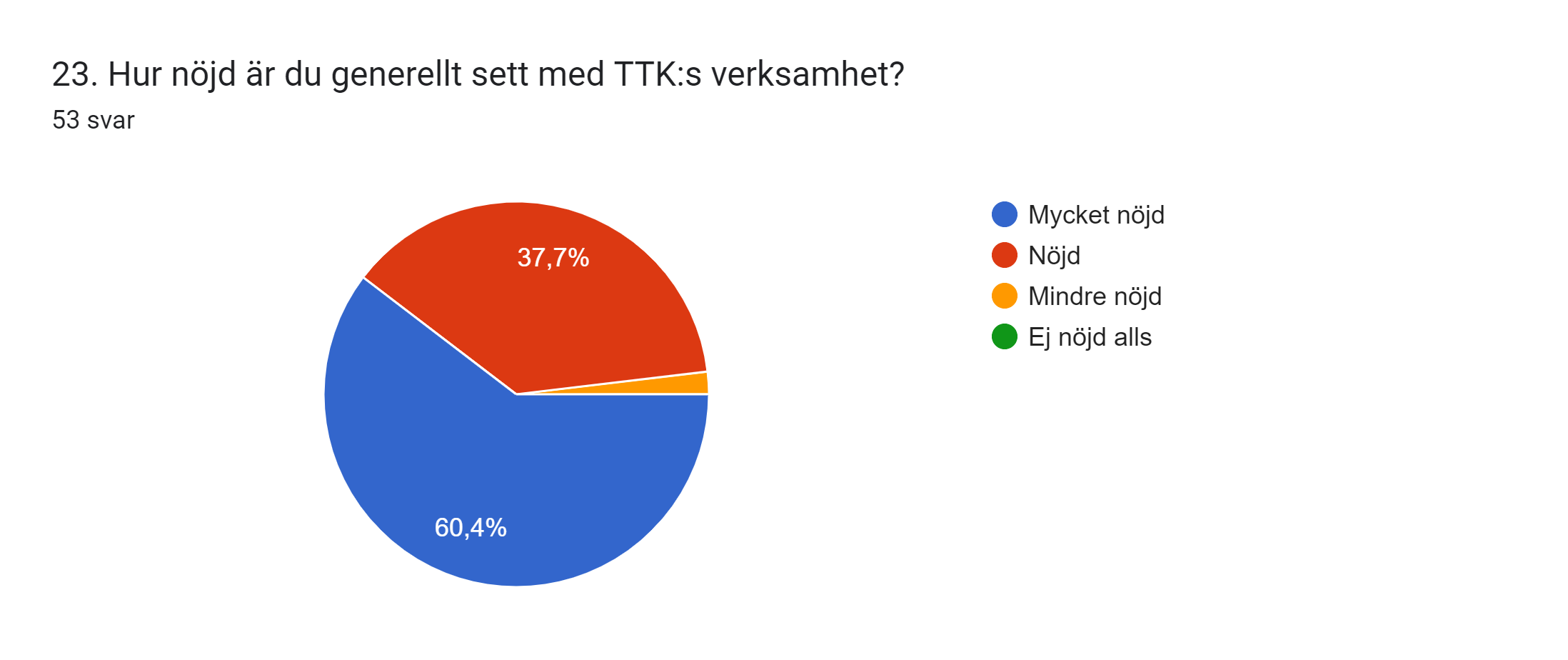 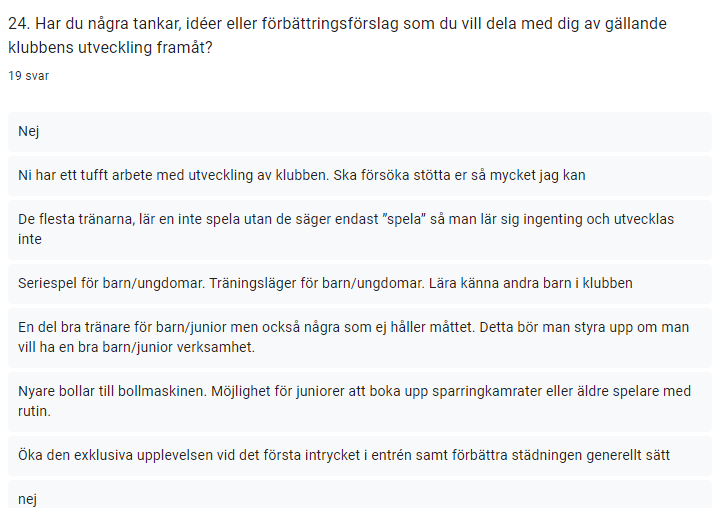 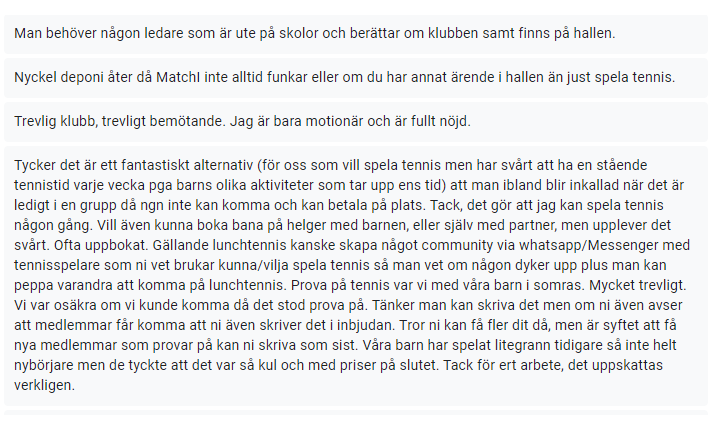 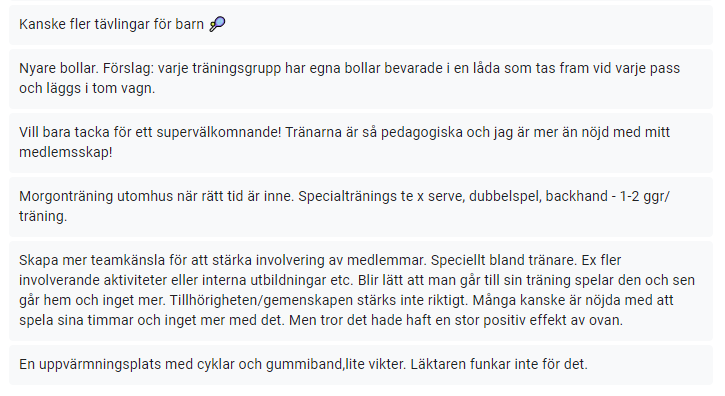